CSSC Programme Dashboard
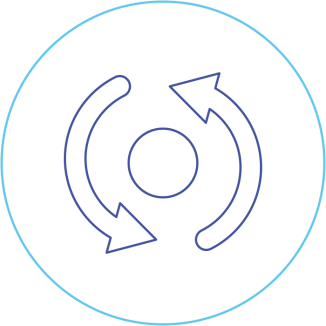 March 2021
Programme Update
Green Workstream Updates
Green Workstream Updates
Key Programme Risks (1/4)
Key Programme Risks (2/4)
High Level Plan
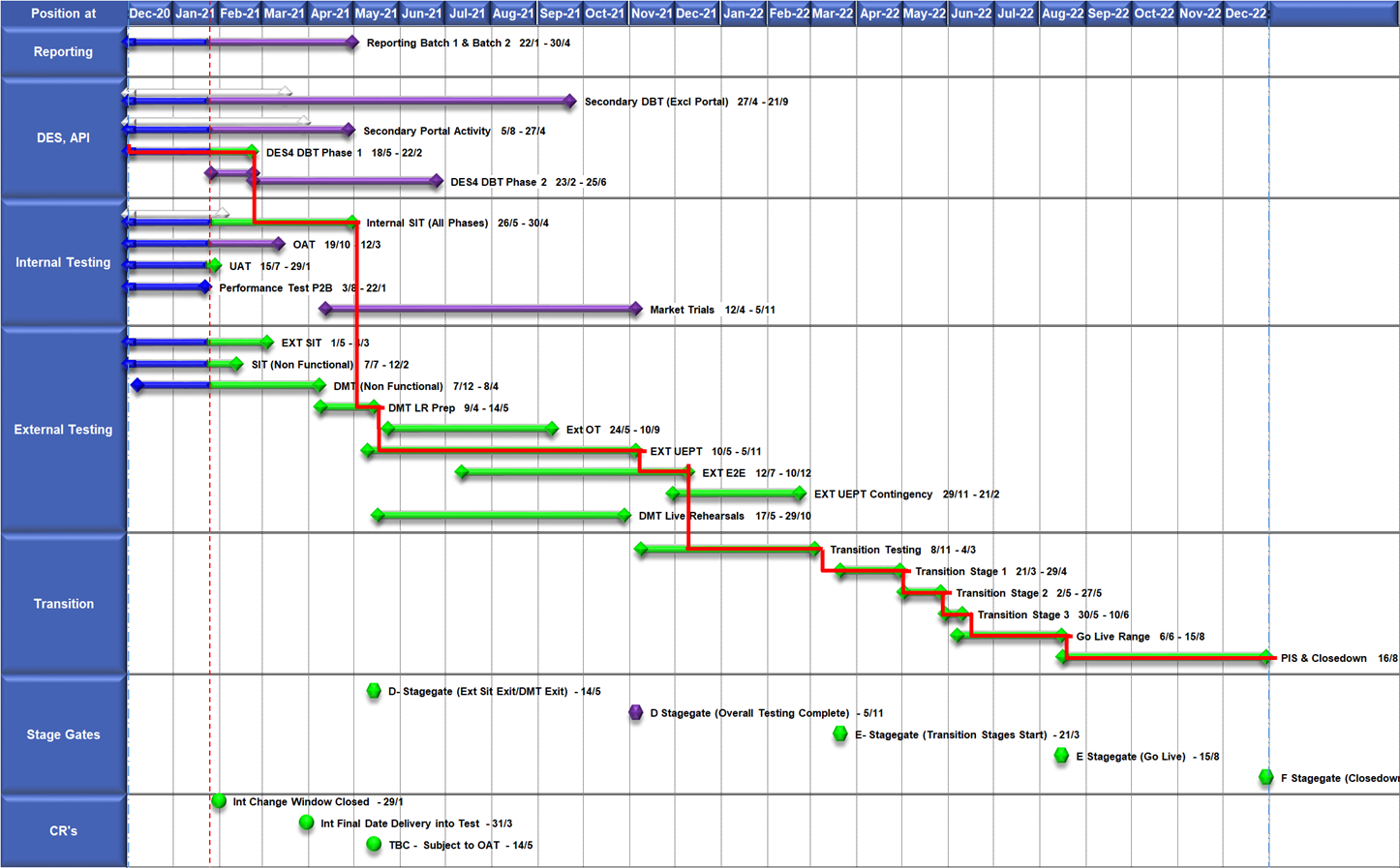 Switching Programme CR Position – CRs impacting Xoserve
Switching Programme CR Position – CRs not impacting Xoserve
Finance Update
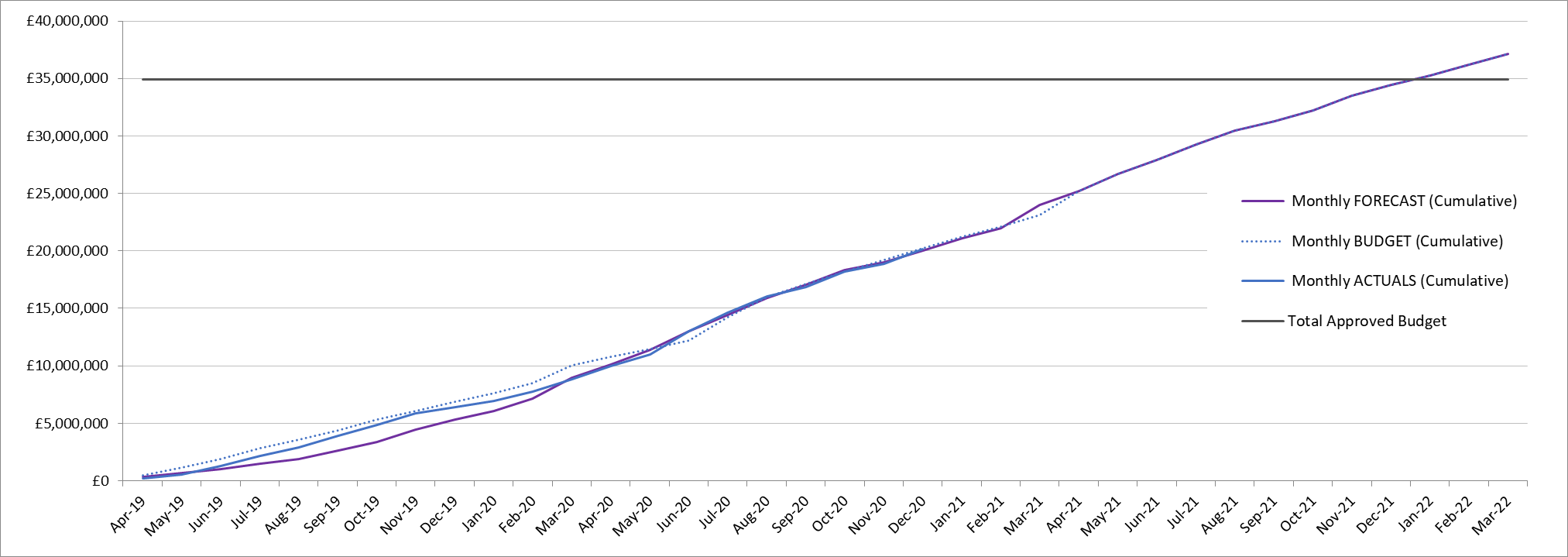